DEPARTAMENTO DE CIENCIAS ECONÓMICAS, ADMINISTRATIVAS Y DE COMERCIO
CARRERA DE ADMINISTRACIÓN
“ANÁLISIS DEL DESEMPEÑO DE LA CADENA LOGÍSTICA DE DISTRIBUCIÓN EN PYMES DEL SECTOR DE QUITO DEDICADAS A LA COMERCIALIZACIÓN DE IMPLEMENTOS DE SEGURIDAD INDUSTRIAL.”
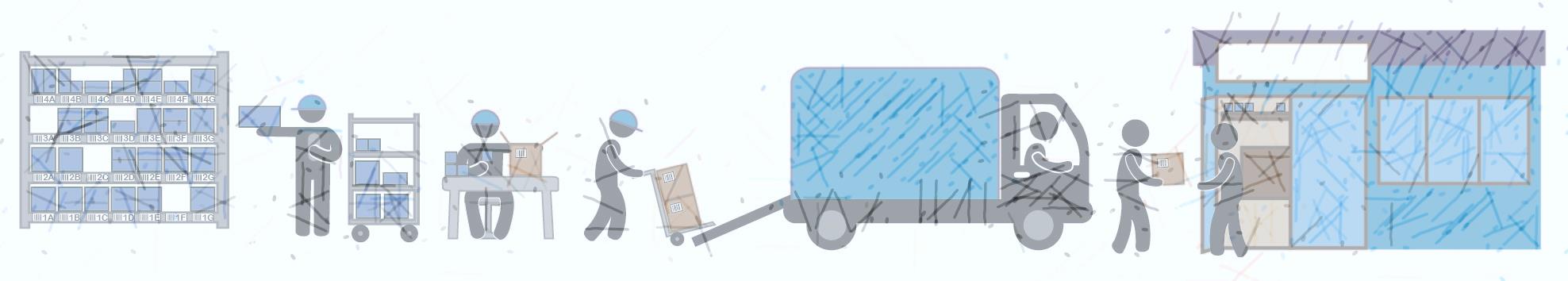 TORRES CHACHA CRISTINA BELÉN
INTRODUCCION:
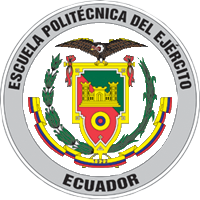 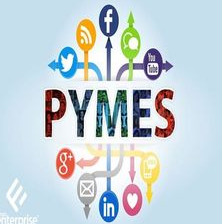 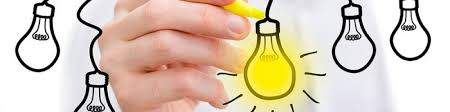 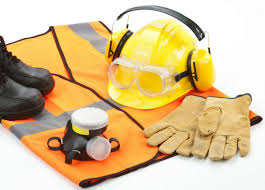 Formado pequeñas y medianas empresas con oportunidades de rentabilidad
Proveer soluciones de equipos de seguridad personal a las empresas que lo necesitan.
Evaluar la productividad y competitividad de la cadena logística de distribución de las empresas Pymes comercializadoras de EPPS
PLANTEAMIENTO DEL PROBLEMA DE INVESTIGACIÓN
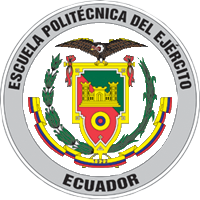 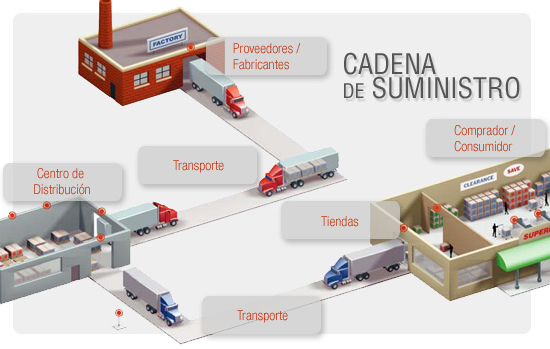 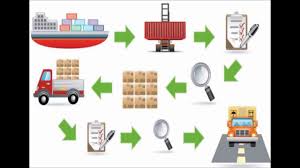 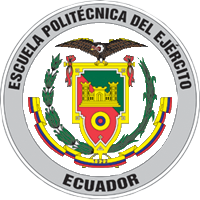 TEORIAS DE SOPORTE  z
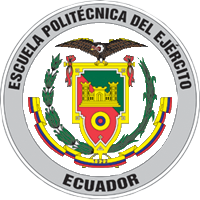 OBJETIVO GENERAL
Analizar el proceso de la cadena logística de distribución de las Pymes en la ciudad de Quito, dedicadas a la comercialización de equipos de seguridad industrial, mediante una investigación documental y de campo, comparando los resultados obtenidos y plantear acciones de mejora tanto para beneficio de los proveedores como de los clientes y la organización.
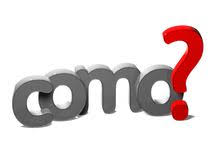 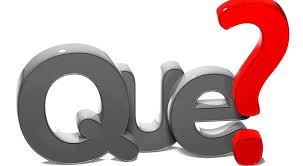 OBJETIVOS ESPECIFICOS
A TRAVES
Aplicación de encuestas y entrevistas
ENCUESTA.pdf
ENTREVISTA.pdf
Mapear y clasificar  empresas.

Determinar los canales de distribución

Evaluar la logística

Valorar la base de proveedores

Proponer soluciones estratégicas
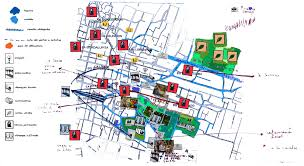 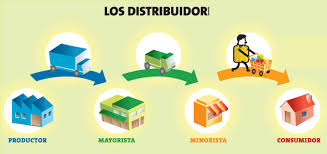 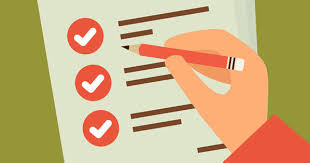 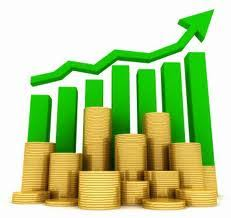 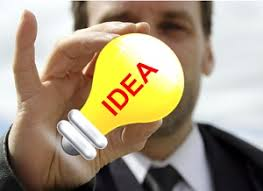 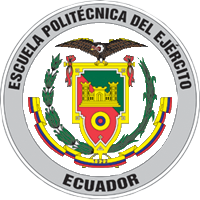 Matriz de Categorías Variables
Clientes/tiempo de respuesta
Abastecimiento
Rentabilidad
Infraestructura
Procesos
Proveedores
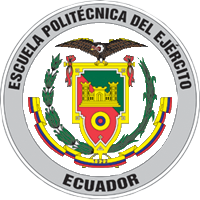 Matriz Operacional
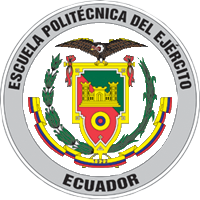 Universo:
Población Objeto de Estudio
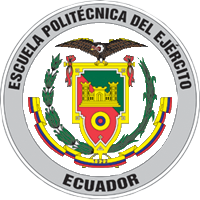 * Herramienta de Pareto regla del 80/20
* De acuerdo al nivel de ventas
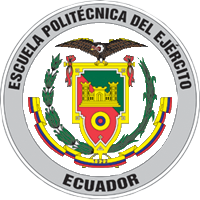 Población Objeto de Estudio
Muestra
Se delimitó a seis (6) Pymes ubicadas en la ciudad de Quito, dedicadas a la venta y distribución de implementos de seguridad industrial. Estas empresas representan el 20% de las ventas del sector.
Uso de Pareto 20%
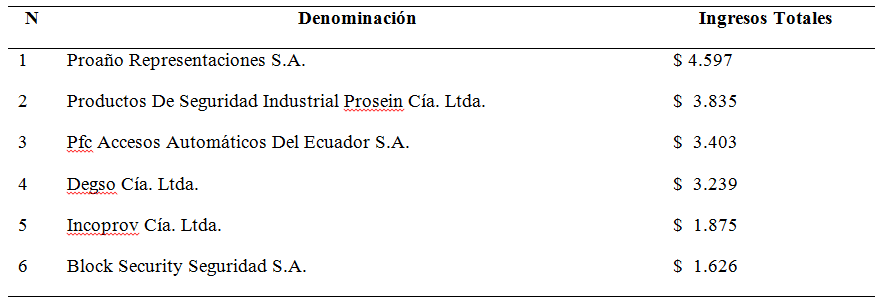 Miles de dólares
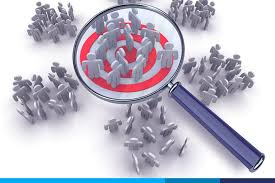 RESULTADOS DE LA INVESTIGACIÓN
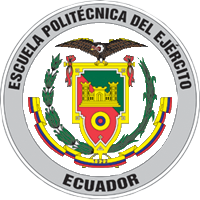 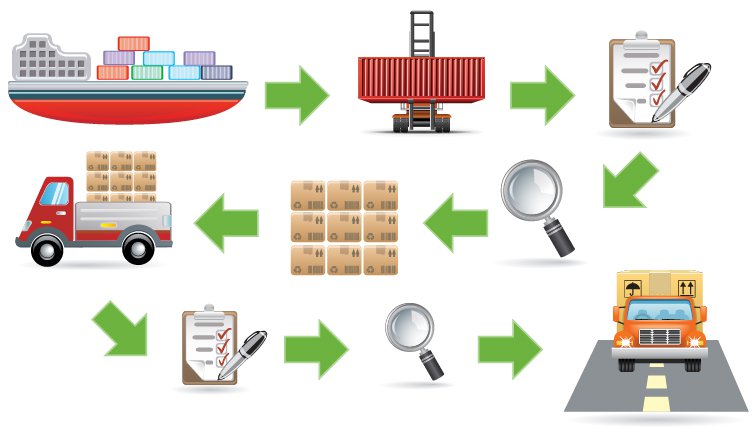 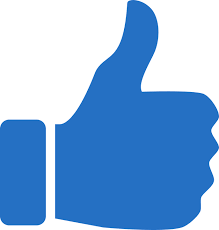 Gestión Organizacional
Comercialización
Competitividad Organizacional.Comercialización.Competitividad.
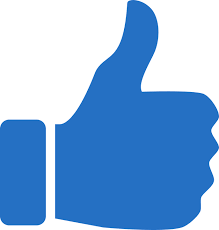 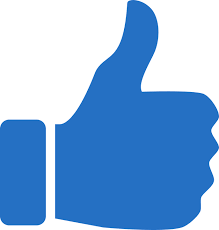 Gestión Organizacional
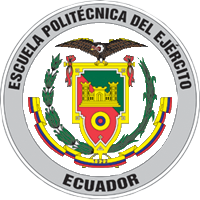 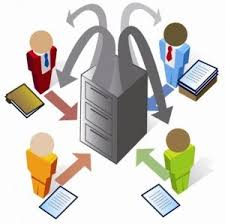 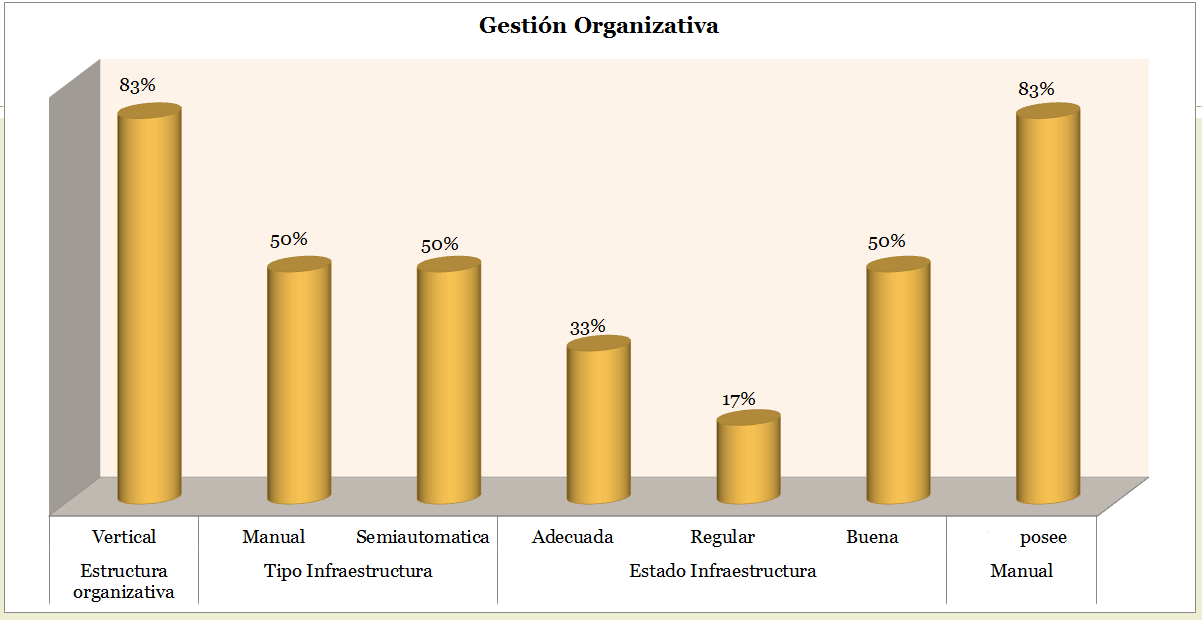 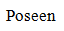 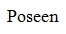 RESUMEN ORGANIZACIONAL
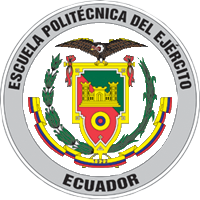 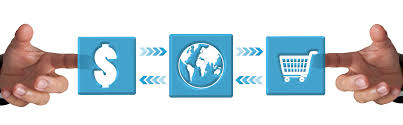 Comercialización
RESUMEN COMERCIAL
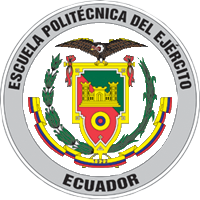 Competitividad
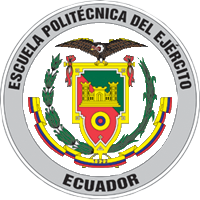 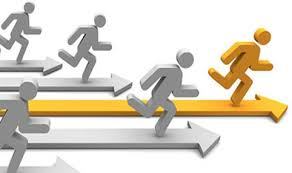 RESUMEN DE COMPETITIVIDAD
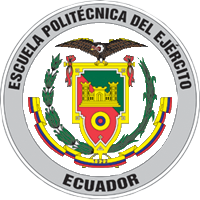 Análisis de covariables
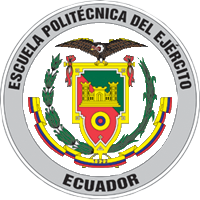 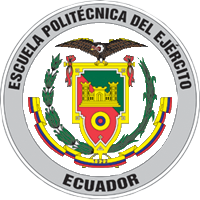 PROPUESTA Y CONCLUSIONES
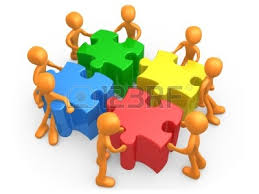 PROPUESTA
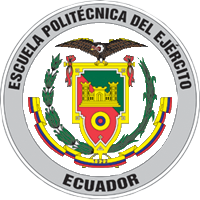 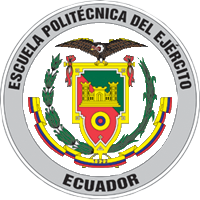 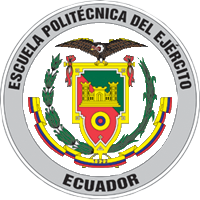 ____________________FIN DE LA EXPOSICIÓN
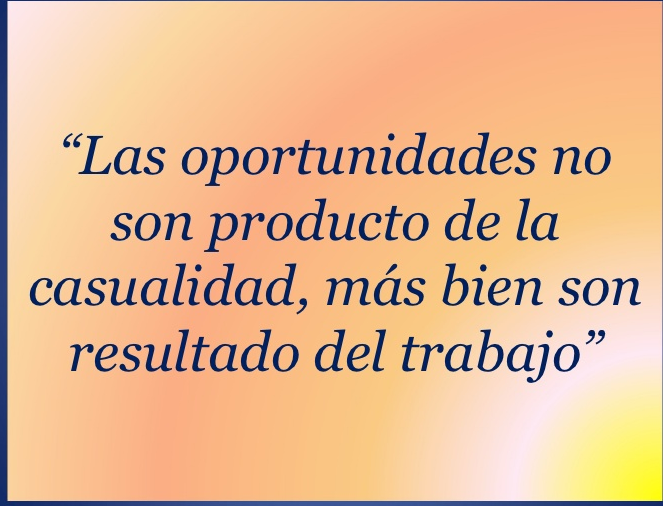 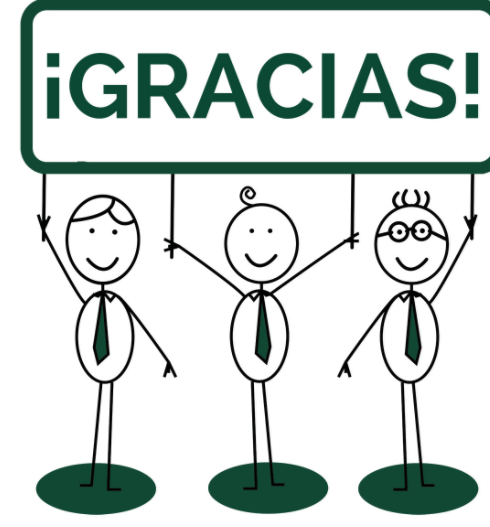 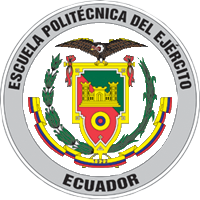 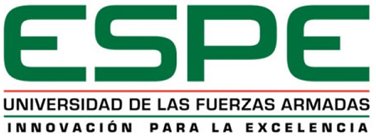 Back up
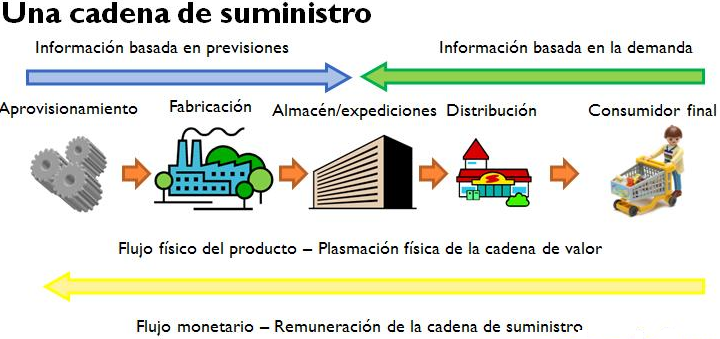 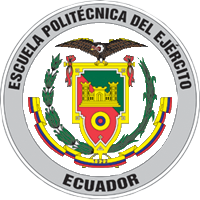 Árbol de Problema
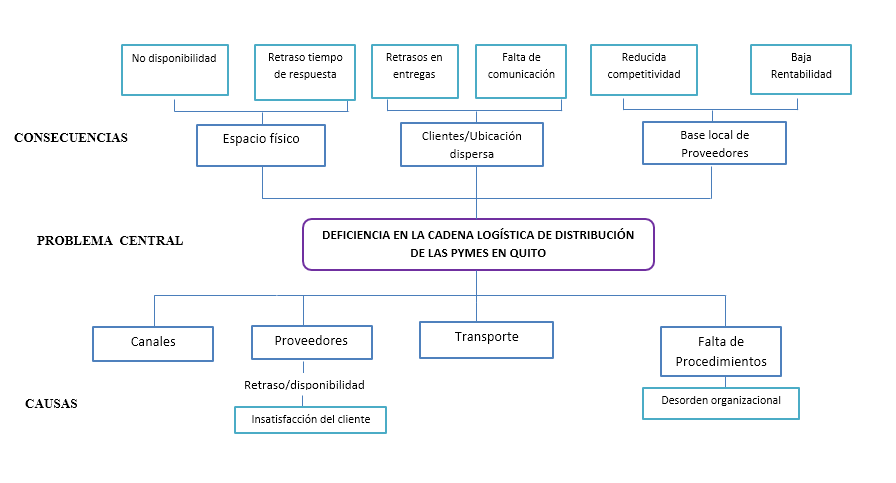 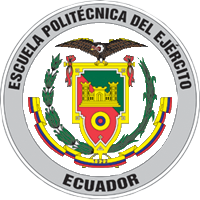 Matriz de Síntesis del Marco Teórico
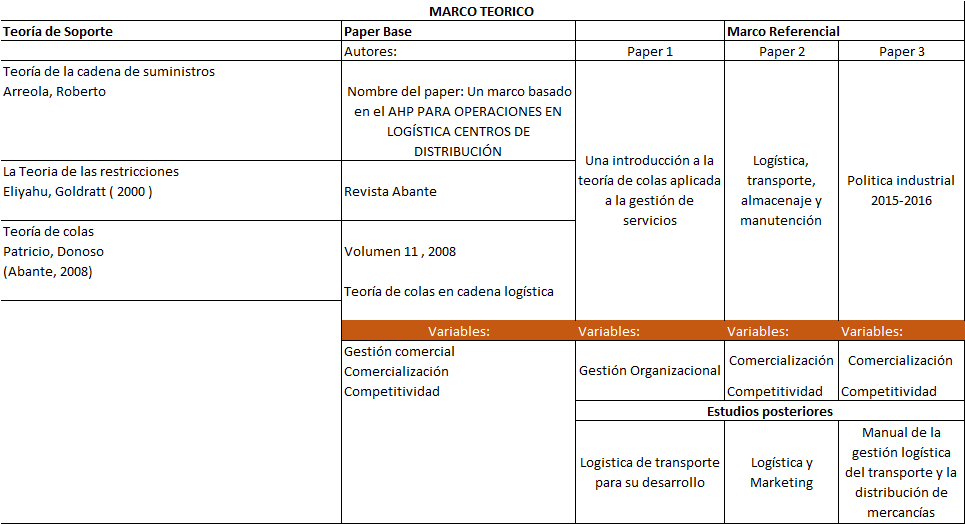 ESTUDIOS RELACIONADOS
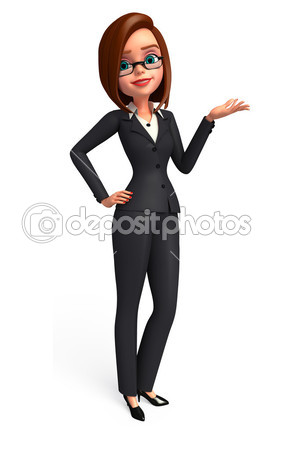 INFORME ORGANIZACIONAL
INFORME COMERCIALIZACION
INFORME COMPETITIVIDAD